QuickSort
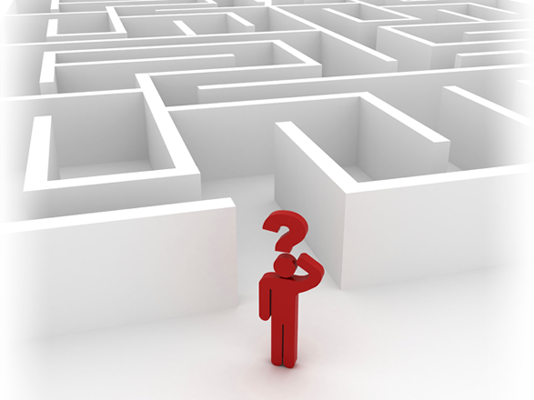 Proof of Correctness
Design and Analysis of Algorithms I
[Speaker Notes: We’ve discussed a number of divide and conquer algorithms, and I’ve been giving short shrift to correctness proof.  This has been a conscious decision.  Coming up with the right divide and conquer algorithm for a problem can be difficult, but once you have that “Eureka” moment and figure out the algorithm, you tend to also have a good understanding of why it’s correct.  Similarly, when I present a divide and conquer algorithm like MergeSort or QuickSort, I expect that many of you have good and accurate intuition about why the algorithm is correct.  (In contrast, the running time is often completely non-obvious.)  Correctness proofs for divide and conquer algorithms tend to simply formalize this intuition via a proof by induction.  But, I do feel like I owe you at least one rigorous correctness proof for a divide and conquer algorithm, and we may as well do it for QuickSort.  In this optional video we’ll briefly review proofs by induction, and then show how such a proof can be used to rigorously establish the correctness of QuickSort.  The correctness proofs for most of the other divide and conquer algorithms that we discuss can be formalized in a similar way.]
Induction Review
Correctness of QuickSort
Correctness of QuickSort (con’d)